Vocabulary for the day
Viable – capable of living 
Labile – apt or likely to change
Dilate – to make wider; to cause to expand
Permeable – capable of letting things pass through
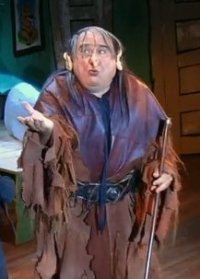 List the 3 membranestheir functionsLocationstissues
Tissue Repair
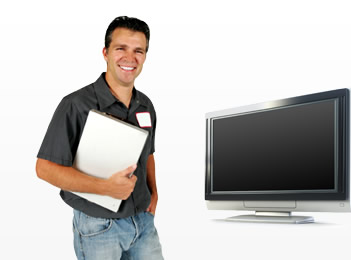 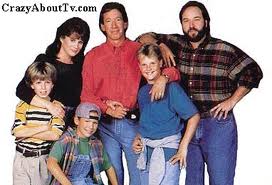 Tissue Repair: substitution of viable cells for dead cells
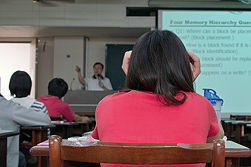 Tissue repair requires that cells DIVIDE and MIGRATE 

Activities initiated by growth factors 
	released by injured cells
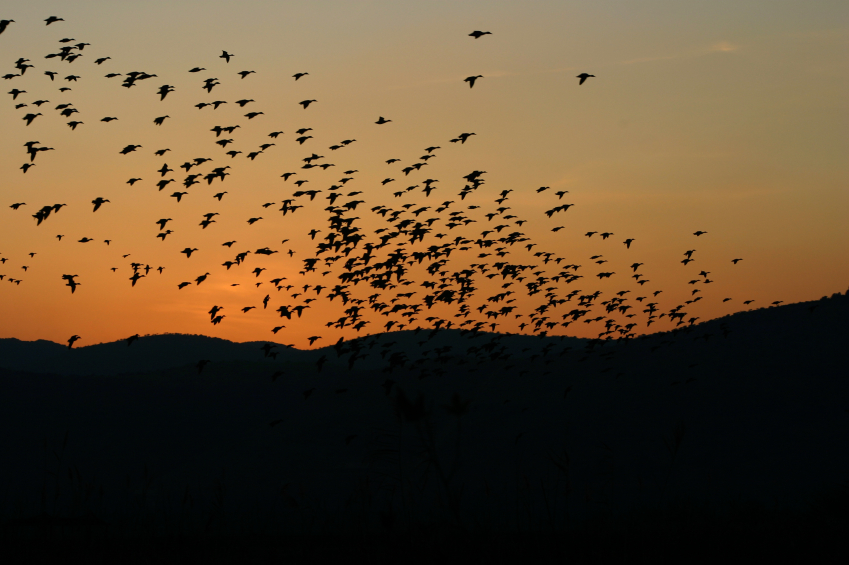 Cell Classification
Labile: divide throughout life 
Stable: stop dividing after growth ceases (still can divide if injured) CT, pancreas, glands, liver 

Permanent: limited to no ability to replicate
From pathology!
Labile Cells
Develop from a population of Stem cells
Capable of continuously dividing and dying (hence labile). 
Examples: 
hematopoietic cells of bone marrow 
squamous epithelia of skin, oral cavity, vagina, cervix 
cuboidal epithelia lining ducts of exocrine glands;
columnar epithelium of GI tract, uterus, fallopian tubes, 
transitional epithelia of urinary tract
8
Stable Cells
They are quiescent (in G0 stage) with minimal replication             in their normal state  
They divide rapidly in response to injury                
e.g. parenchymal cells of liver, kidney, pancreas; endothelial cells lining blood vessels; fibroblasts, and smooth muscle cells; have limitations to regenerate (except lever). 

Permanent Cells
These cells are terminally differentiated and
        nonproliferative after birth. 
       e.g. most neurons and cardiac cells. 
Thus injury is irreversible and results only in scar.
9
Repair occurs by two ways:
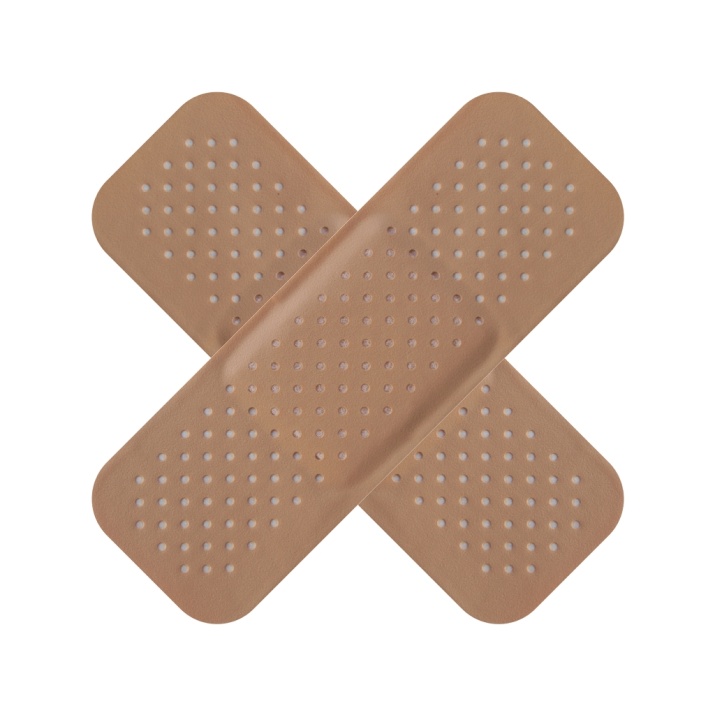 1. Regeneration 
2. Fibrosis 

Regeneration/replaced/ same cells 
Fibrosis involves proliferation of fibrous CT called scar tissue
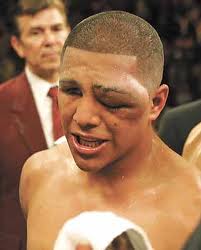 The Process
1. Inflammation 
cells release inflammatory chemicals 
Capillaries dilate 
And become very permeable

This  allows white  blood cells and clotting proteins as well as antibodies to seep into injured area
2. Organization restores the blood supply
Blood clotreplaced by granulation tissue.

Granulation tissue: delicate pink tissue composed of several elements
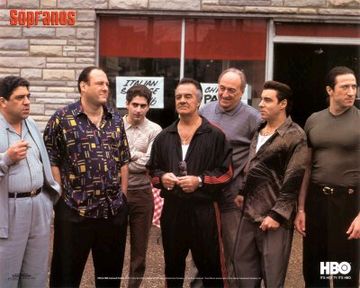 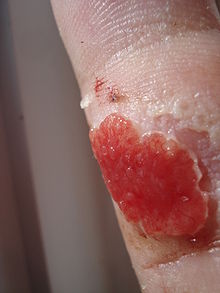 Repair By Connective Tissue (Fibrosis)
When repair cannot be accomplished by regeneration of cells alone, it involves replacement with connective tissue or by combination of both
Begins in 24 hours by fibroblasts
Granulation tissue forms by                                proliferation of fibroblasts with                                     new vessels, in a loose ECM;                                  eventually scar tissue is formed
Steps in the process:
Angiogenesis or Neovascularisation 
Migration and proliferation of fibroblasts 
Formation of ECM (leading to scarring) 
Maturation and remodeling of scar tissue
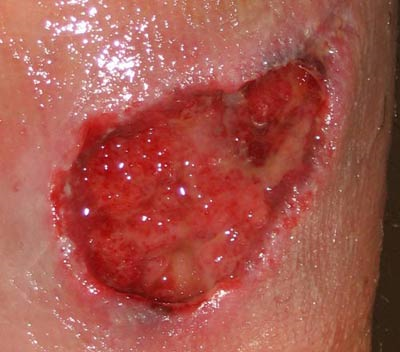 13
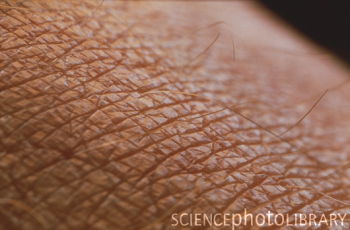 3. Regeneration and fibrous effect permanent repair 
Surface epithelium repairs underneath the scab
End result: fully regenerated epithelium and scar tissue (may be seen or not)
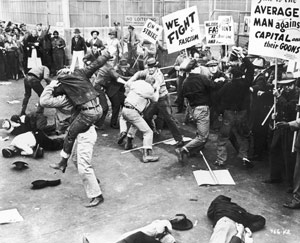 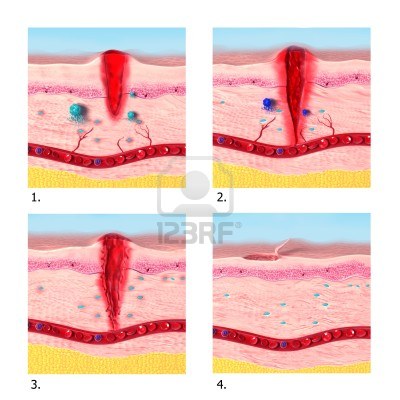 Healing granulation tissue                 Mature Scar
A, Granulation tissue showing numerous blood vessels, edema, and a loose ECM containing occasional inflammatory cells. Collagen is stained blue by the trichrome stain; minimal mature collagen can be seen at this point. 
B, Trichrome stain of mature scar, showing dense collagen with only scattered vascular channels.
16
Scar Tissue….issues…
Tissue that forms in the bladder, heart or other muscular organ can greatly hamper the function of that organ. 

Normal shrinking reduces the over all volume and may hinder or even block the movement of substances.
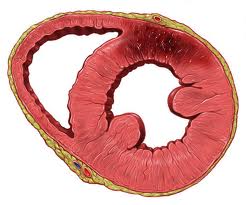 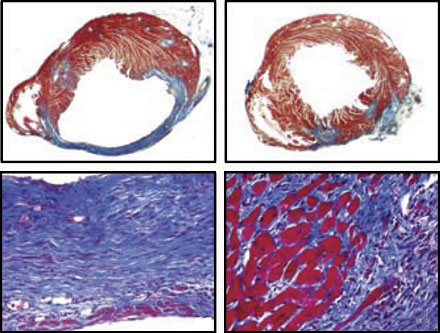